Steps Leading to
World War II
The Leaders
of WWII
The Axis Powers
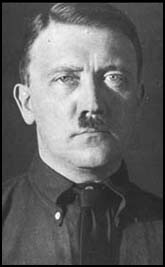 Adolf Hitler (1933) –
Germany
Hirohito
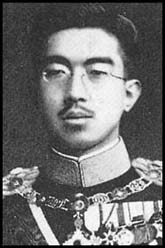 Hideki Tojo
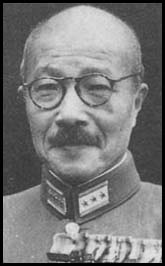 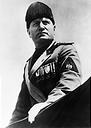 Benito 
Mussolini
(1922) - Italy
Emperor 
Hirohito & 
Military 
Tojo
(1931) – 
Japan
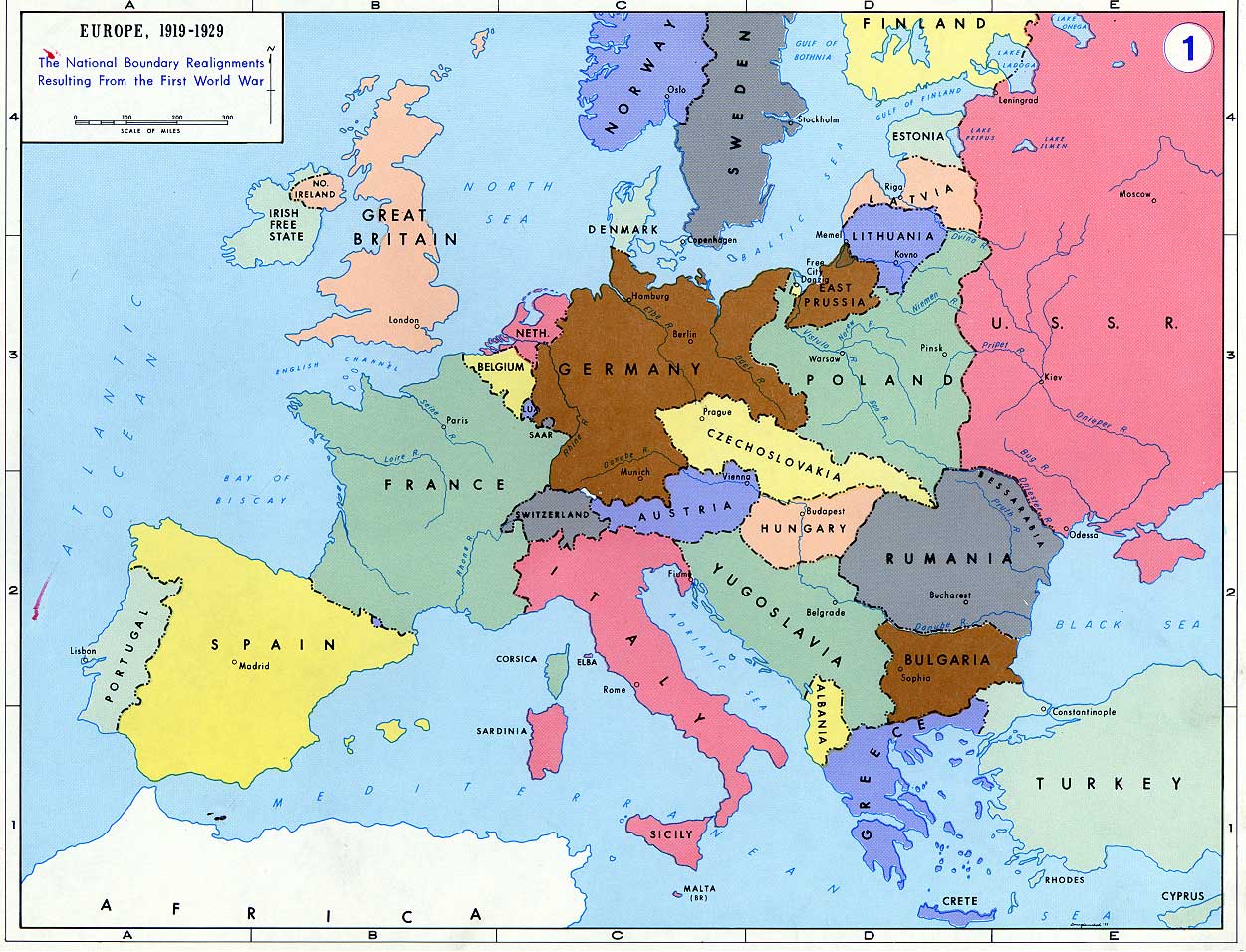 Germany
Italy
http://www.dean.usma.edu/history/web03/atlases/
The Allied Powers
Franklin Roosevelt – U.S.A.
Winston 
Churchill – 
Great Britain
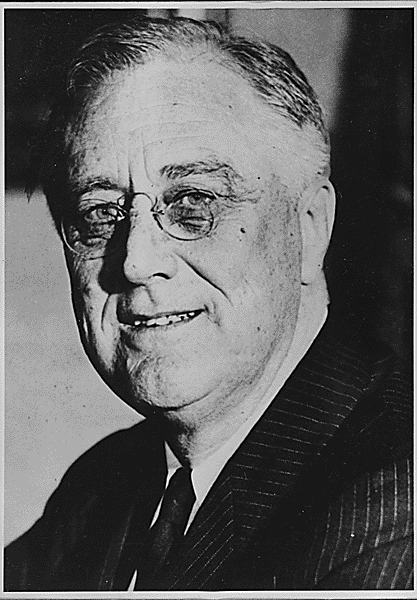 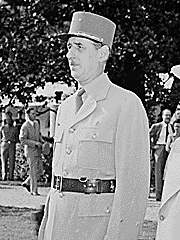 Charles DeGualle - France
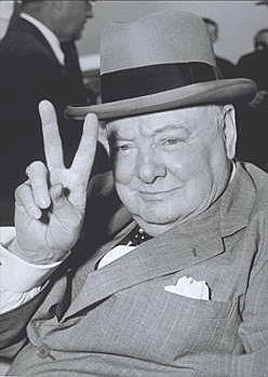 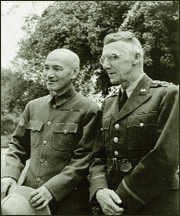 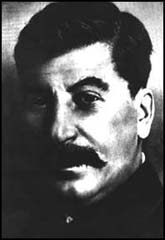 Chiang 
Kai-Shek – 
China
Josef Stalin –
 USSR
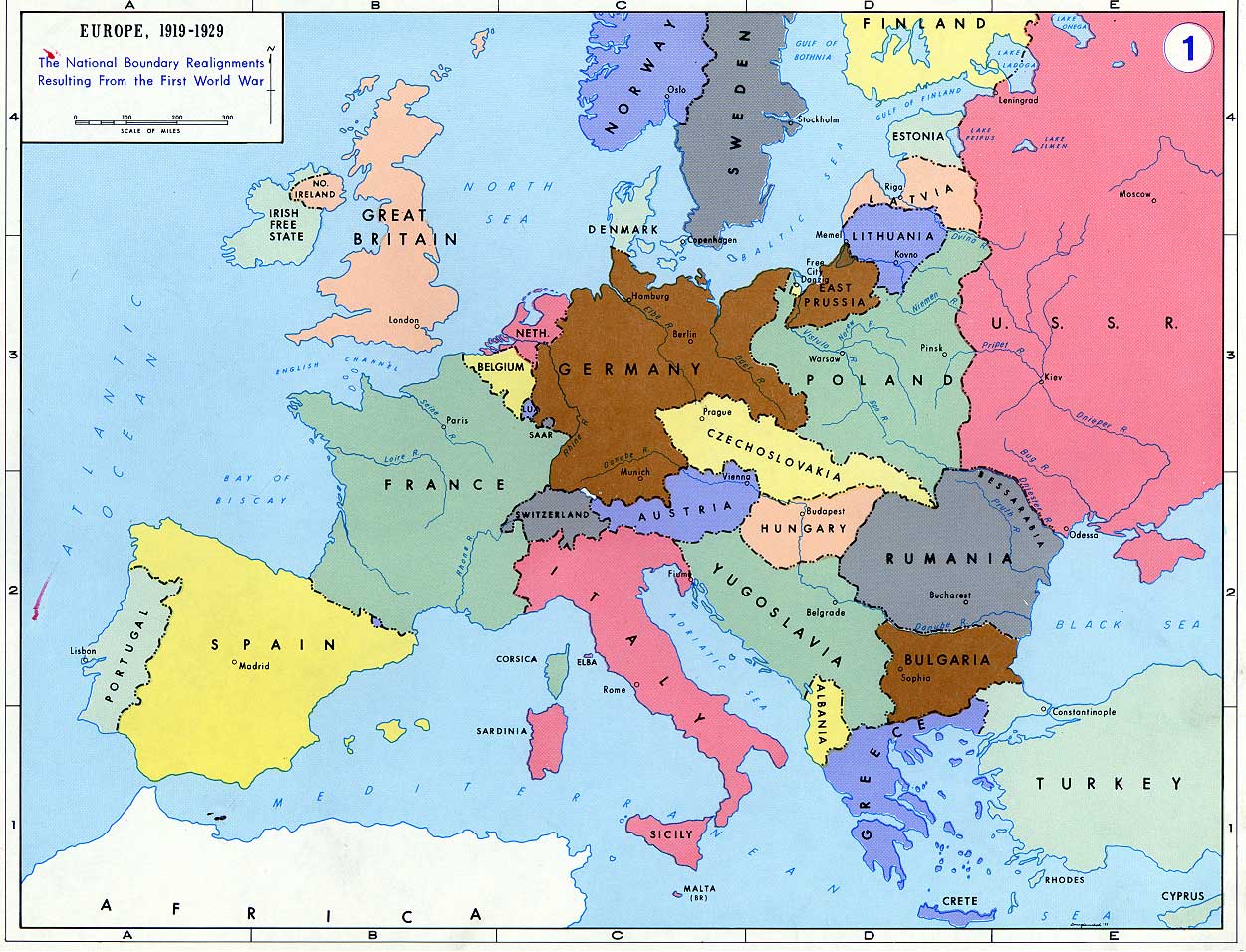 Great Britain
USSR
France
http://www.dean.usma.edu/history/web03/atlases/
The first Step to War…
Germany, Italy & Japan build up their militaries
Allied Response…
	NOTHING
The Next Step to War…
In 1935, Italy attacks Ethiopia. 
   Why? (Ethiopia's Oil)
Allied Response…  
League of Nations branded Italy
an aggressor & voted minor 
Sanctions. Italy ignored these
sanctions, & the League did 
NOTHING.
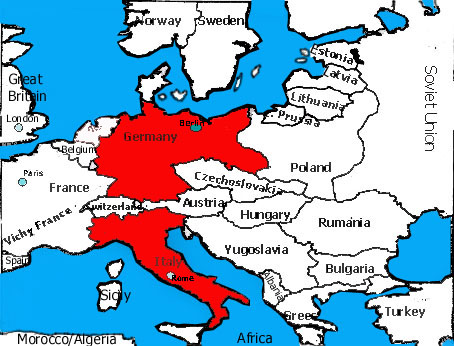 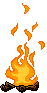 The Next Step to War…
In 1936, Germany & Italy officially form the Axis Powers.
Allied Response… 
(1935)  The U.S. Neutrality Act: wouldn’t allow the sale of arms to any country engaged in war.
Roosevelt starts checking out Europe’s militaries.
The Next Step to War…
In 1936, Hitler takes the Rhineland (Lebensraum?) which breaks the Treaty of Versailles!!
Allied Response…  
NOTHING!
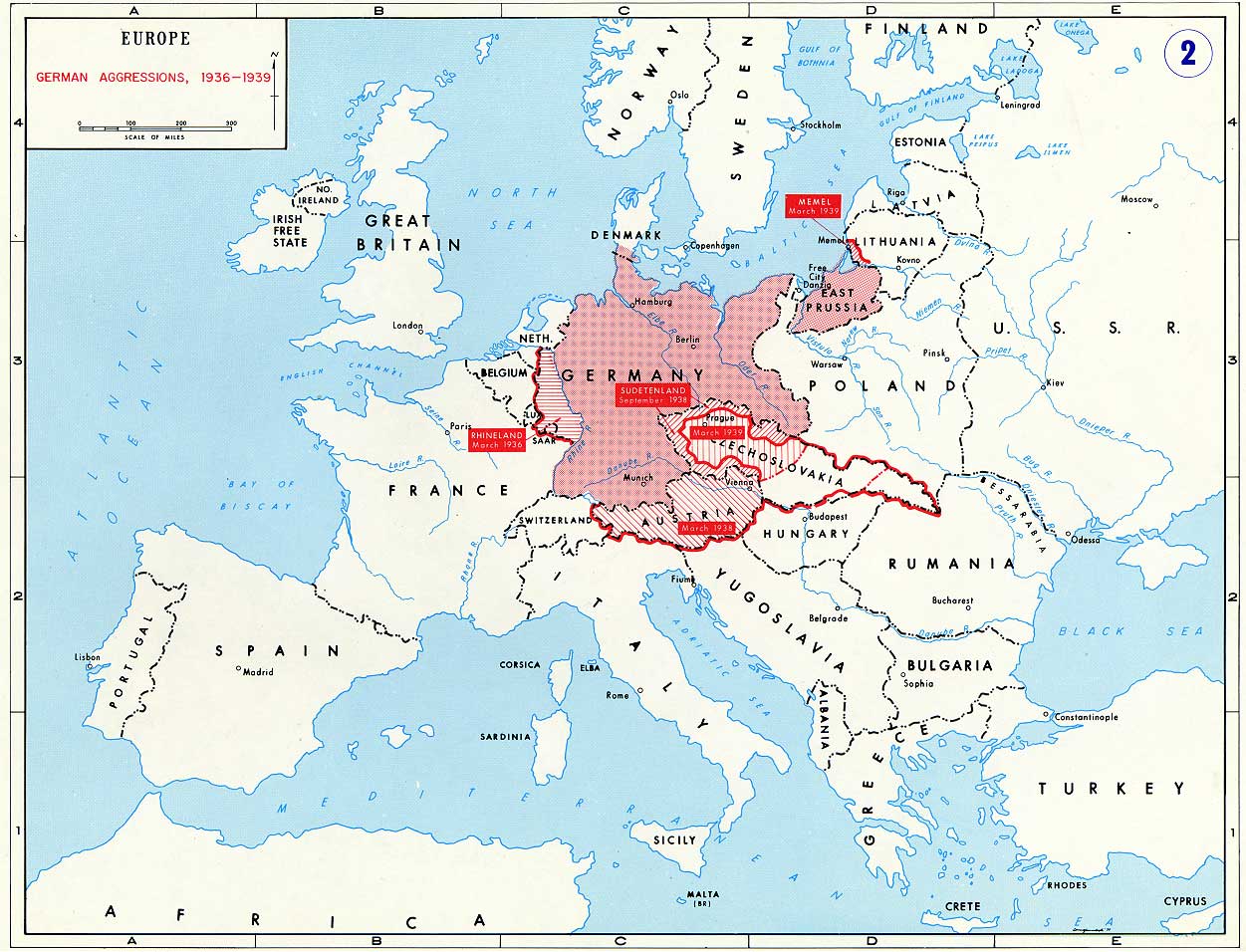 The Next Step to War…
In 1937, Japan opened a full scale war against China in order to get land & raw materials so Japan could grow economically.
Allied Response…
The US Neutrality Act continues; By 1940, US embargo on iron & steel exports to Japan. 
(Japan is NOT happy!)
The Next Step to War…
What does Japan do on December 7th 1941, because of their anger over US embargo? .
Japan does not like the hypocrisy of the US.
Imperialism (Japan) is bad but Expansionism (USA) is good.
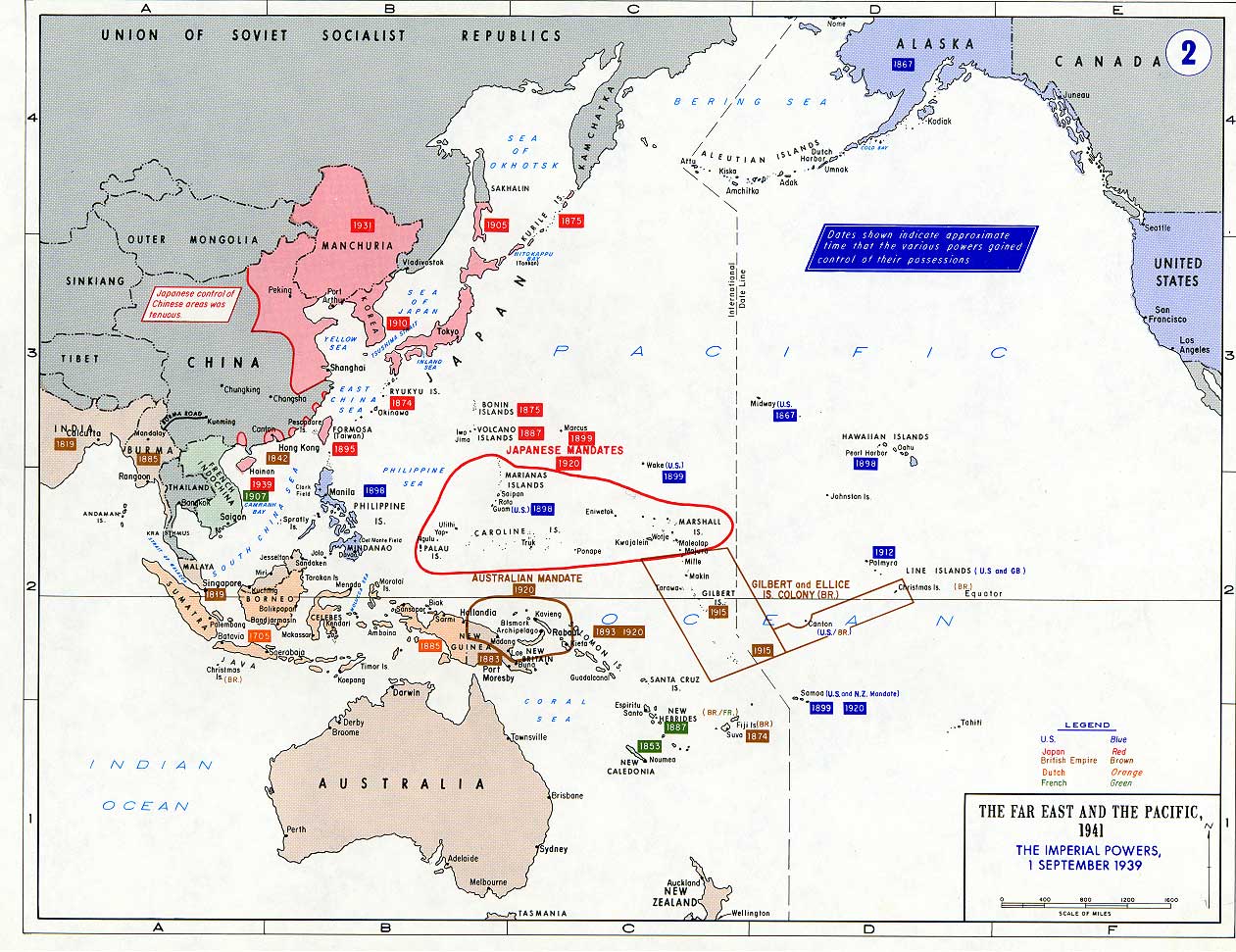 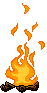 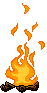 General Douglas MacArthur 
will later orchestrate a theory 
of Island Hoping to defeat Japan!
http://www.dean.usma.edu/history/web03/atlases/ww2%20pacific/ww2%20pacific%20%20pages/ww2%20pacific%20map%2002.htm
The Next Step to War…
In 1938, Hitler begins the purge of all the Jews, on Nov. 9, 1938, German citizens torched Jewish homes, businesses, etc. They called it “Kristallnacht” or  “Night of Broken Glass”.
Allied Response:  
NOTHING!!
Total Number of European Jews in 1933: 9,500,000
http://www.ushmm.org/museum/exhibit/focus/maps/
The Next Step to War…
In 1938, Germany forces the Austrian Government to resign, called the Anschluss (the Austrian Nazi Party controlled Parliament so they wanted Hitler to take over)
Allied Response…  
NOTHING!!
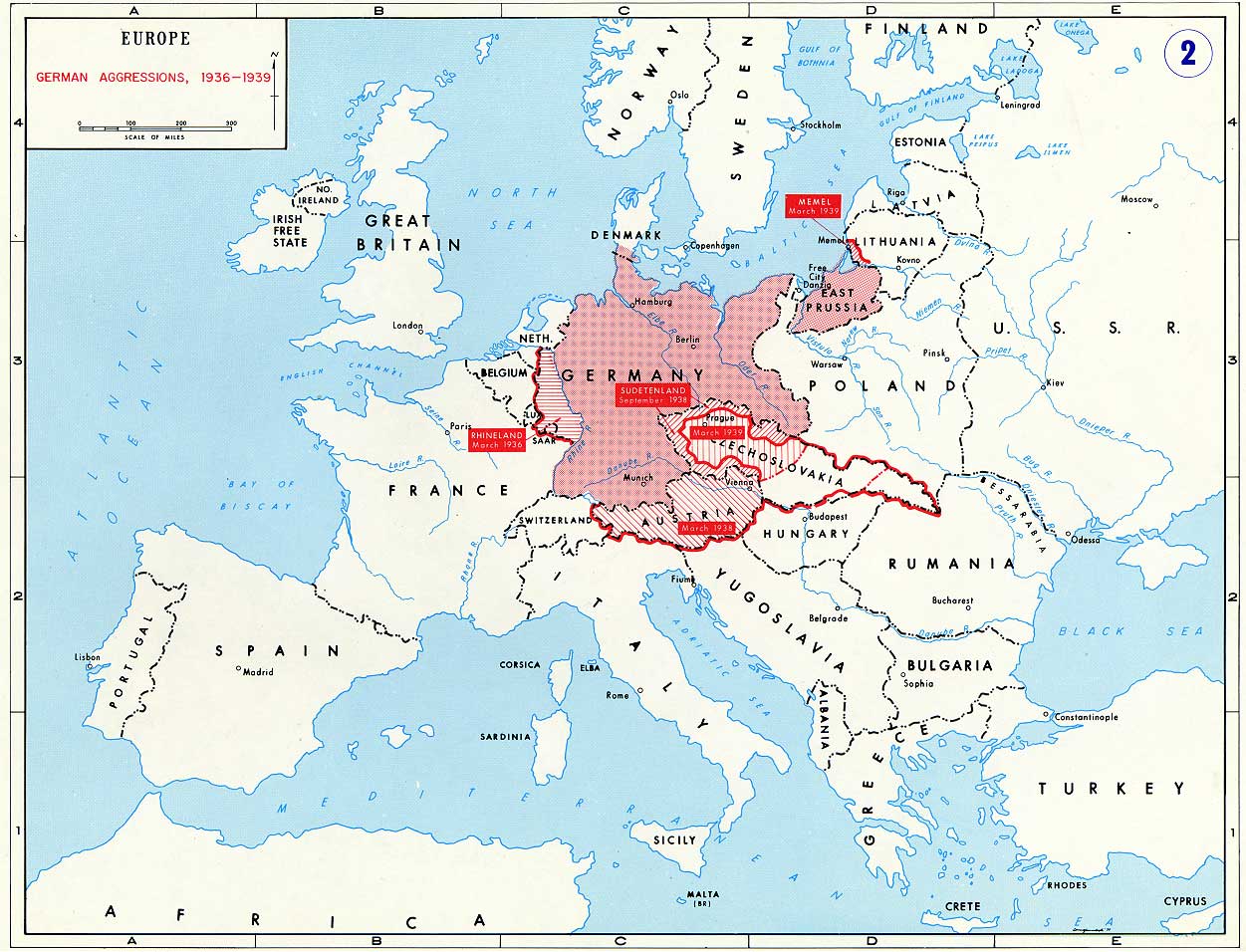 http://www.dean.usma.edu/history/web03/atlases/ww2%20europe/ww2%20europe%20war%20index.htm
The Next Step to War…
In 1938, Hitler demands the Sudetenland (the western half 
of Czechoslovakia).
Allied Response…
Munich Conference
Prime Minister Neville Chamberlain agreed to allow annexation to preserve “peace in our time.”(Appeasement?)
The Next Step to War…
Hitler takes the rest of Czechoslovakia 6 months later
Allied Response…
NOTHING!!
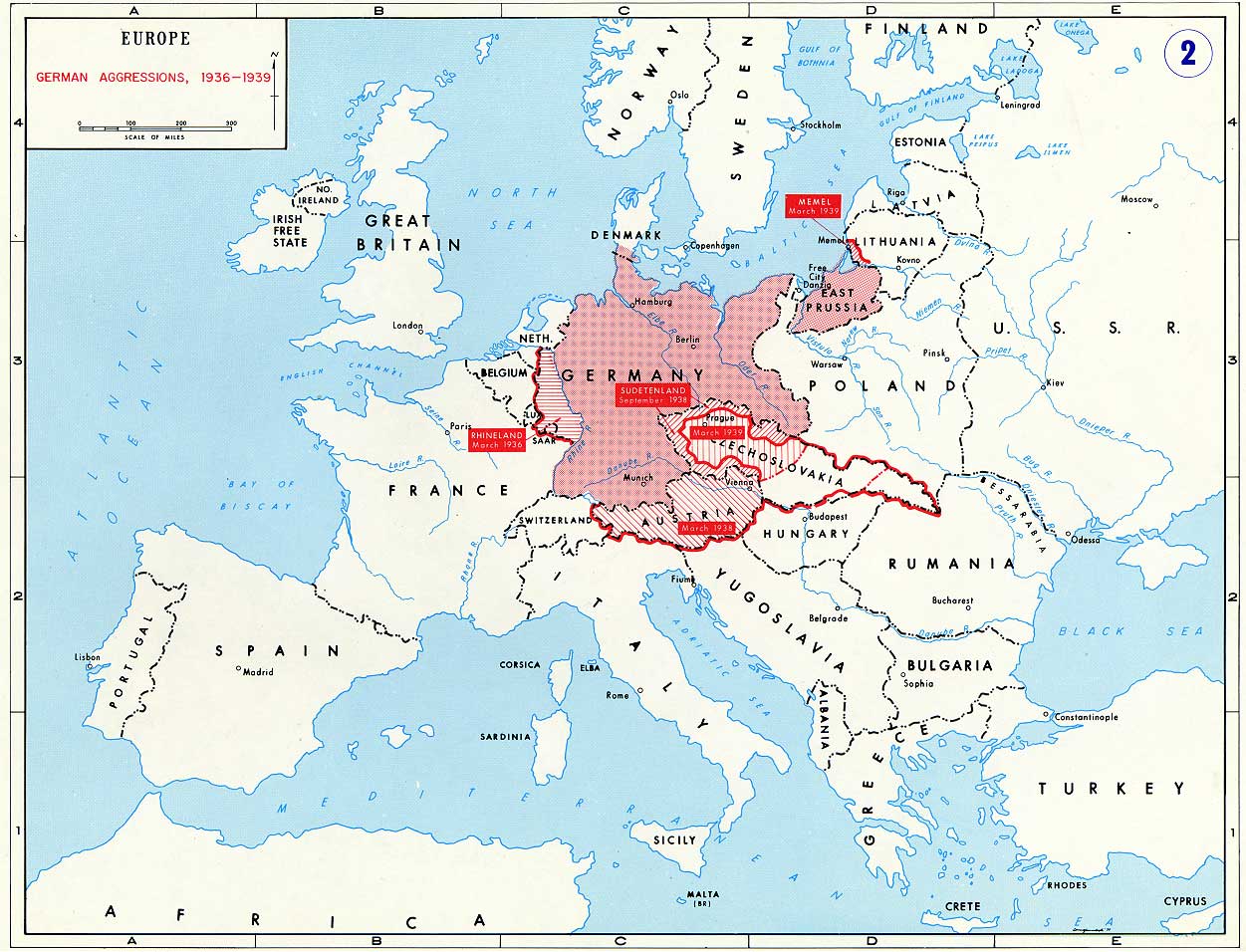 http://www.dean.usma.edu/history/web03/atlases/ww2%20europe/ww2%20europe%20war%20index.htm
The Next Step to War…
(1939) Germany & USSR promise to not fight each other and [secretly] divide up Poland (the Soviet Non-Aggression Pact).
Hitler’s real reason – He did not want to fight a war on two fronts.
Allied Response…
NOTHING!!
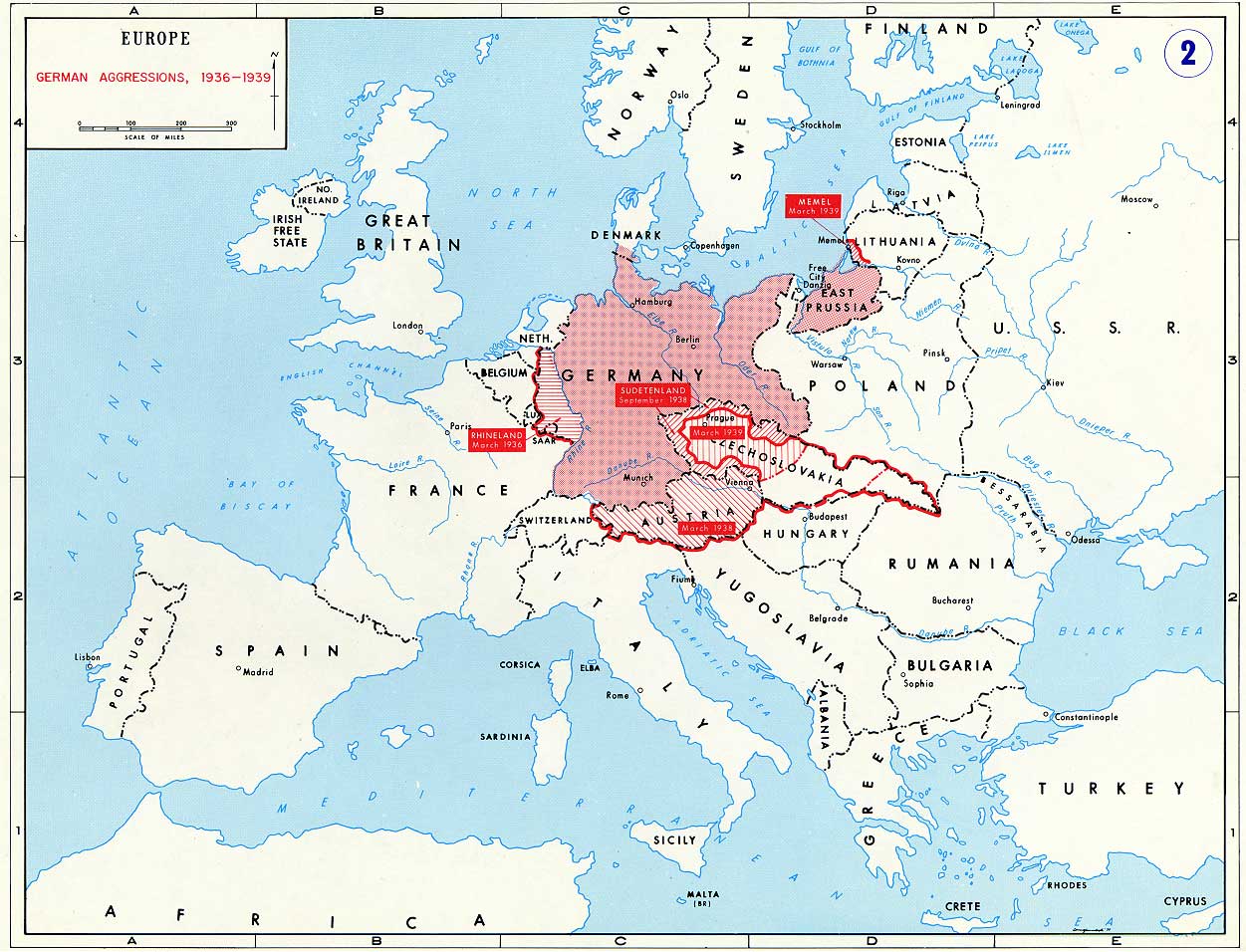 http://www.dean.usma.edu/history/web03/atlases/ww2%20europe/ww2%20europe%20war%20index.htm
The last Step to War…
No longer fearing a war on two fronts, Hitler invades Poland.
Allied Response…  
WAR! Britain & France honor their guarantee to Poland and declare war on Germany.
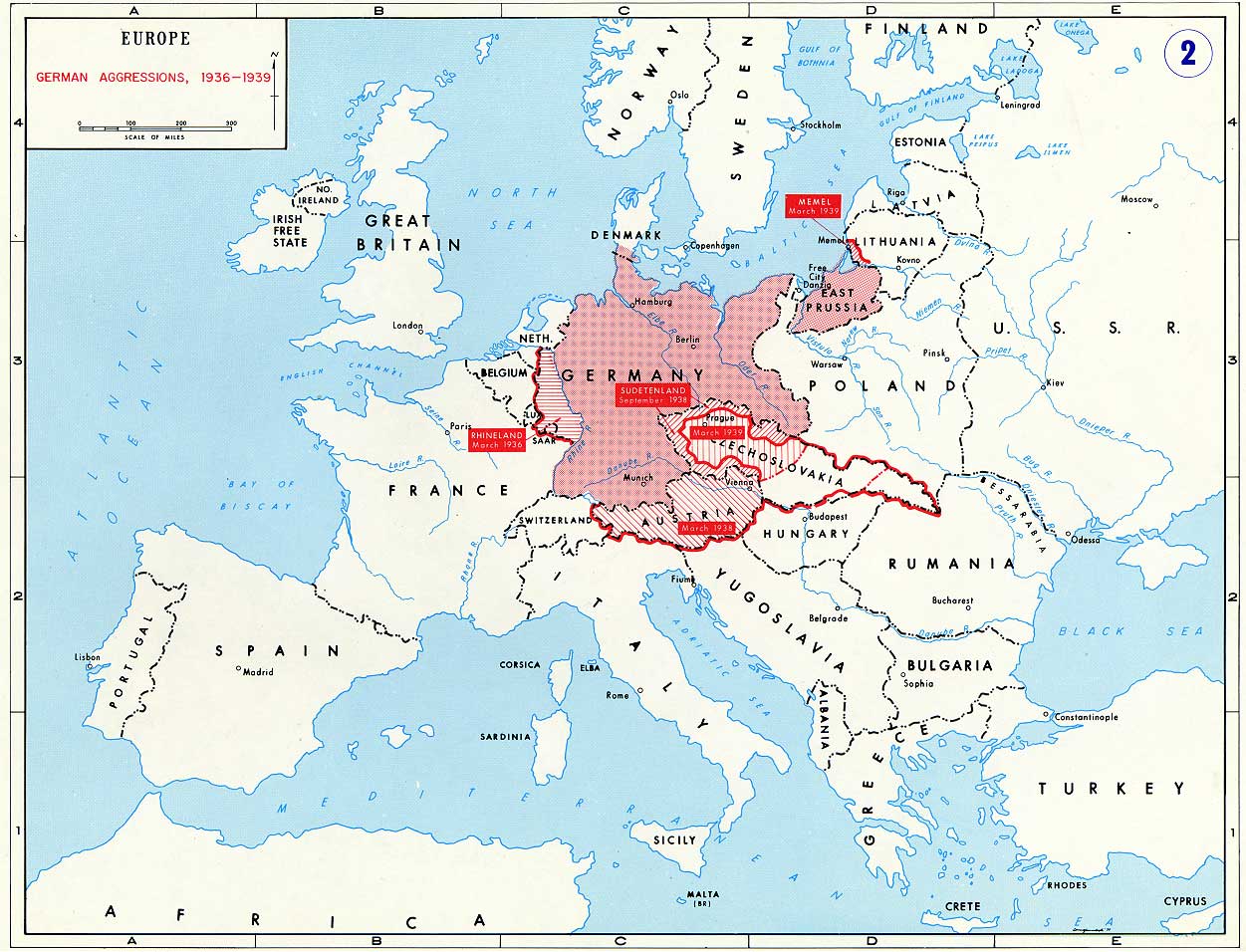 WORLD WAR II !!
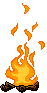 http://www.dean.usma.edu/history/web03/atlases/ww2%20europe/ww2%20europe%20war%20index.htm